PREPARACIÓ PROVES D’ACCÉS A GRAU MITJÀ 2017
Competència d’interacció amb el món físic
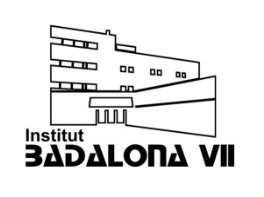 CLASSIFICACIÓ DE LA MATÈRIA
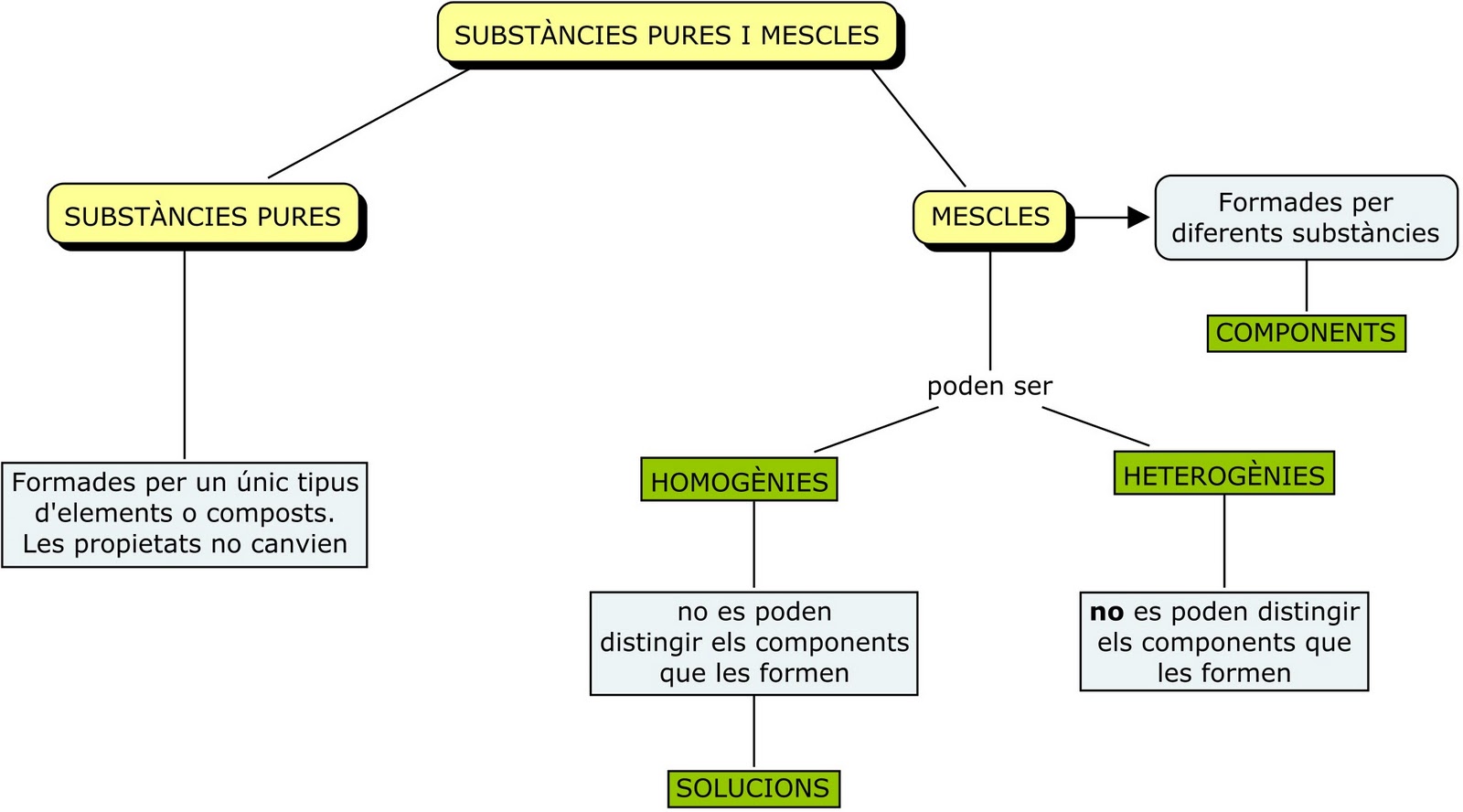 sí
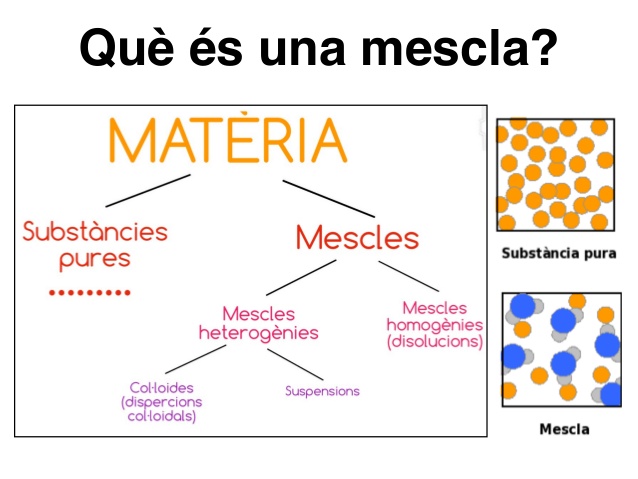 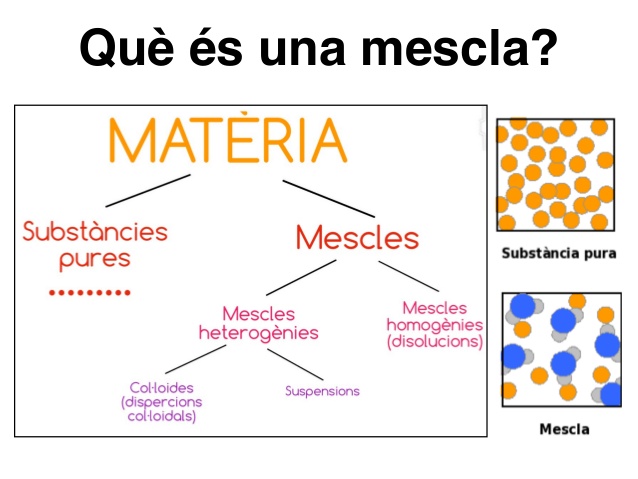 Substàncies pures
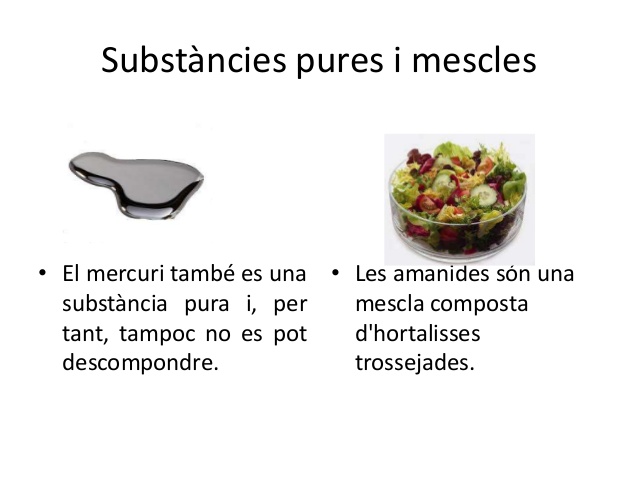 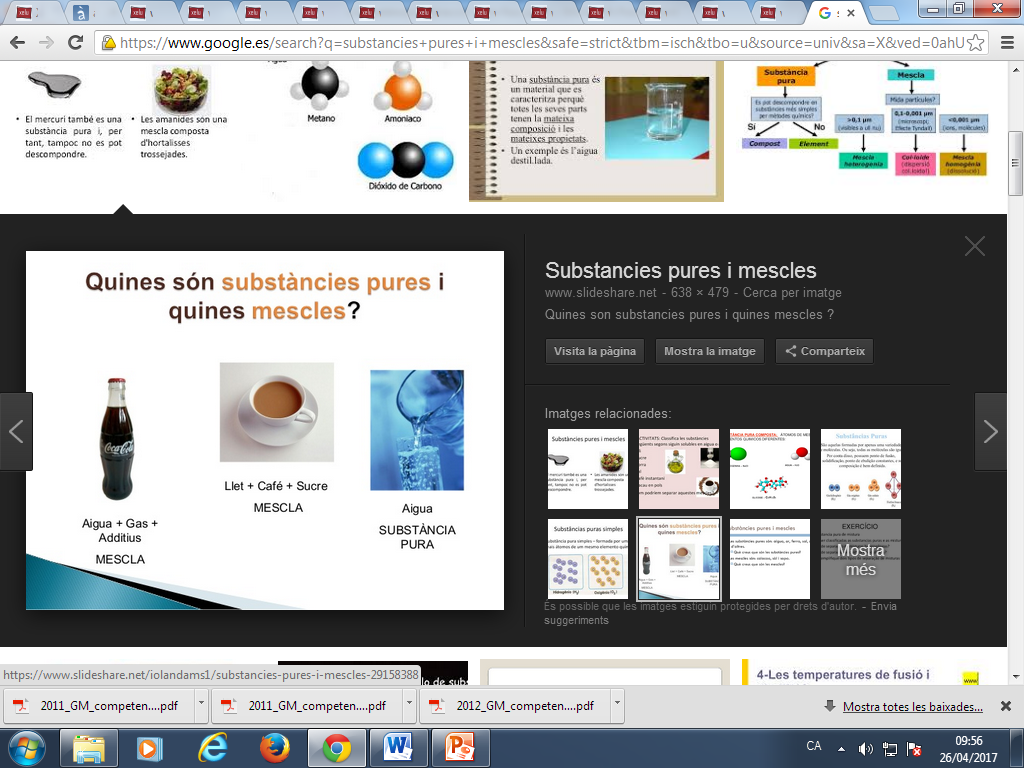 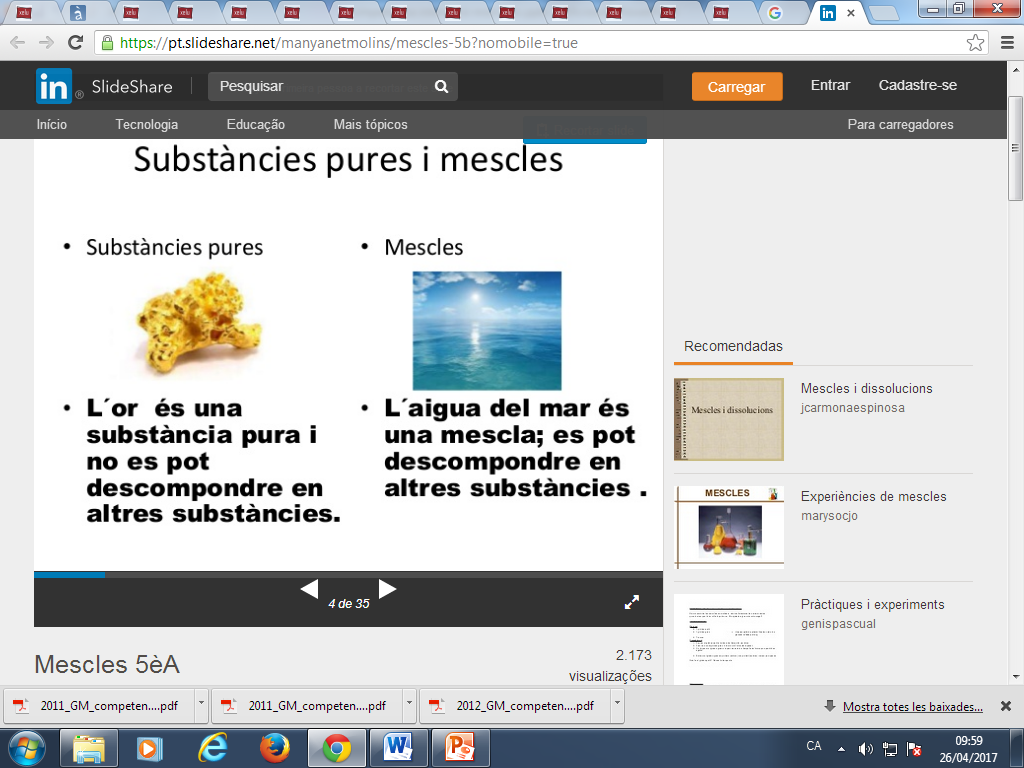 Substàncies pures
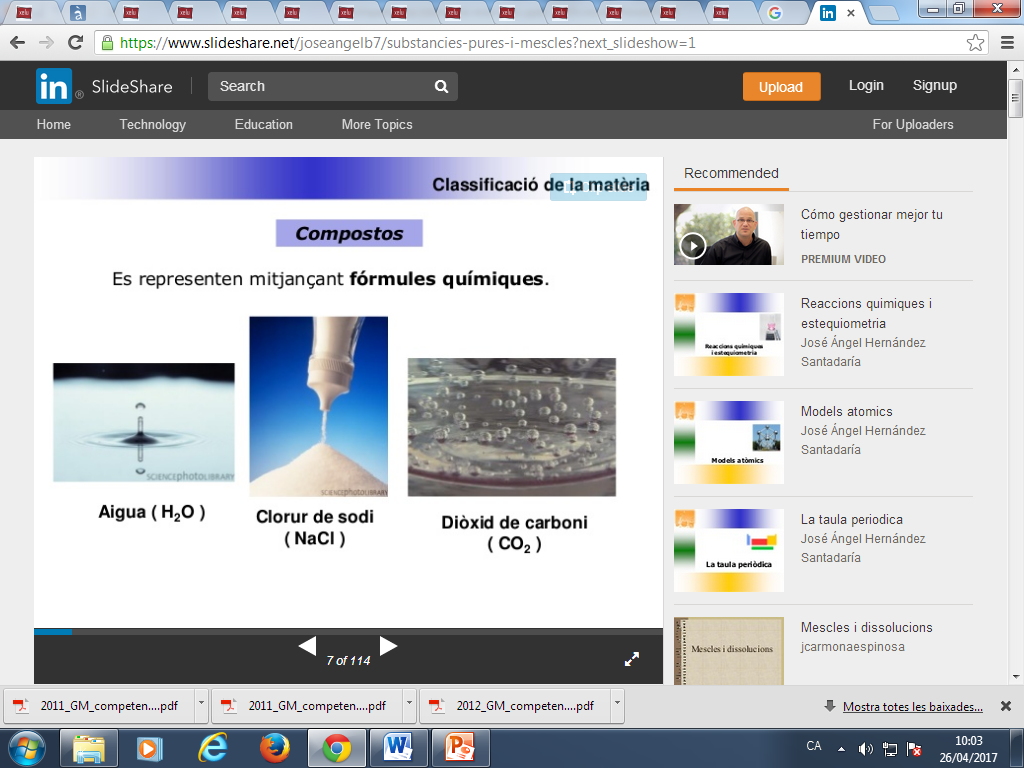 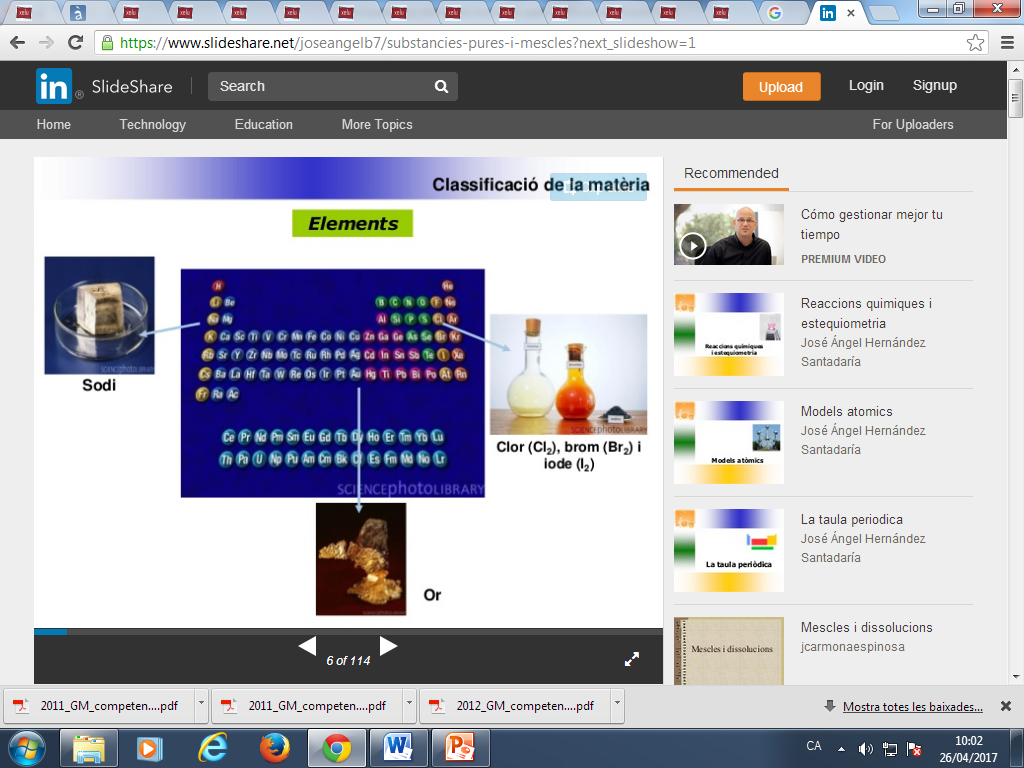 Mescles
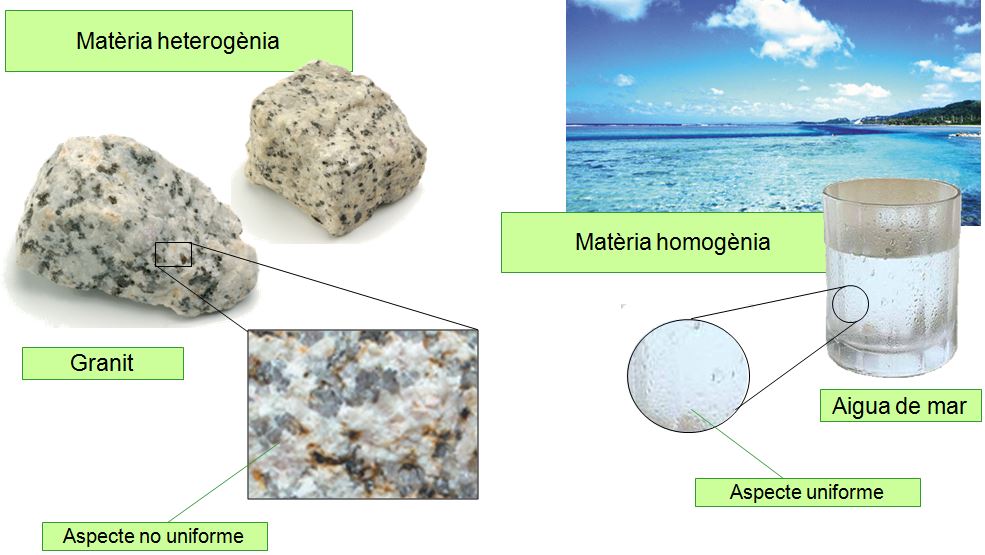 ACTIVITATS
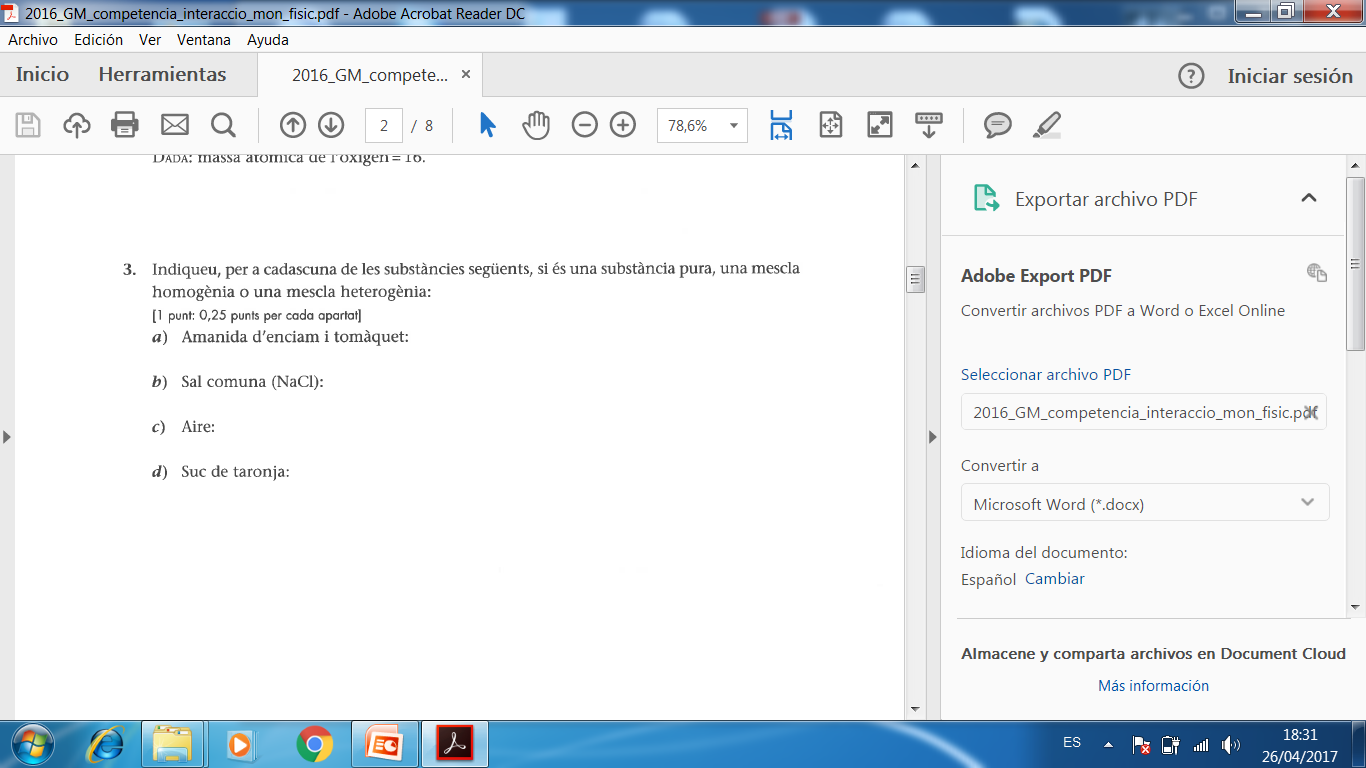 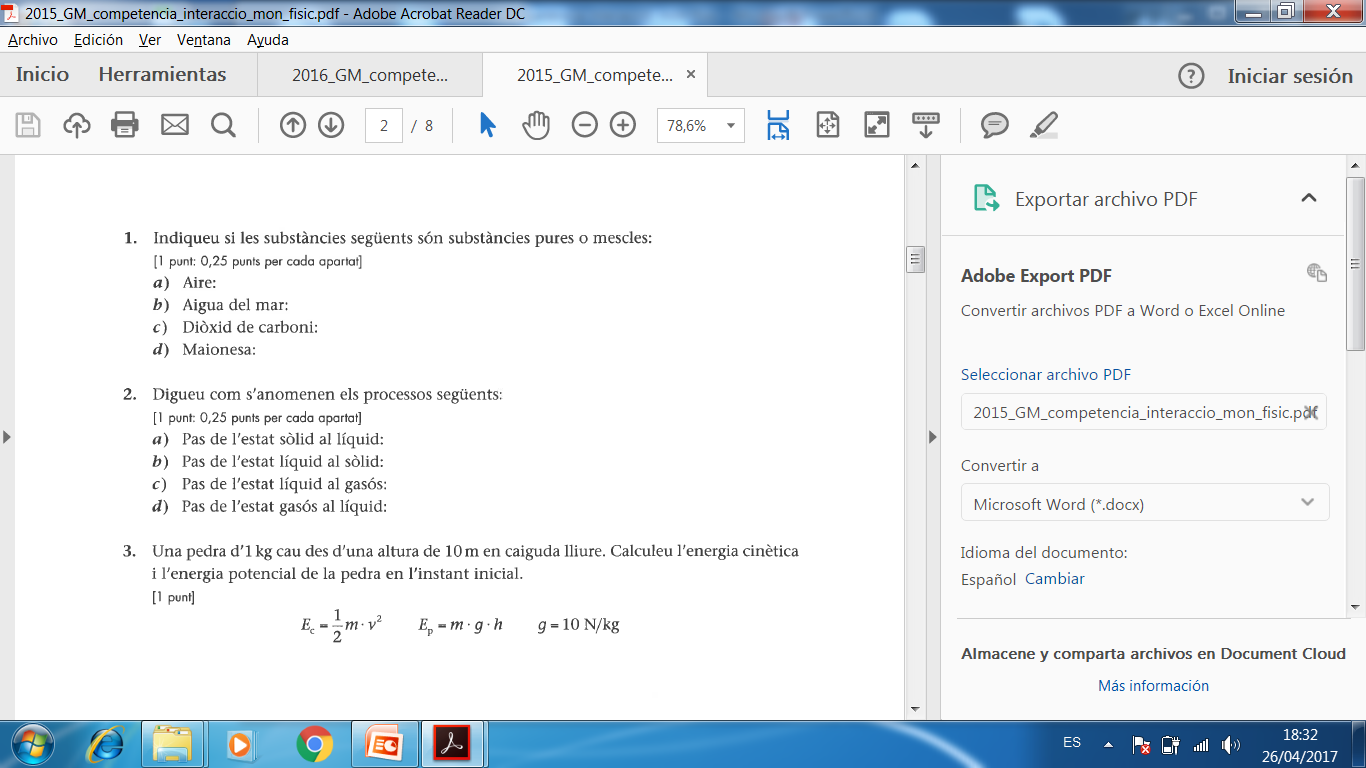 MASSA, VOLUM I DENSITAT
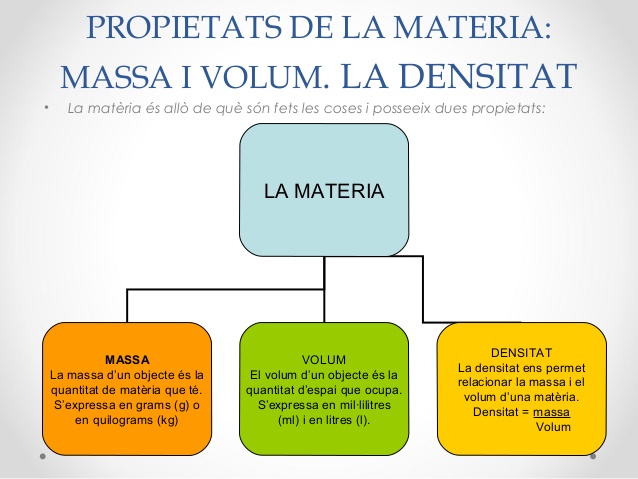 ACTIVITATS
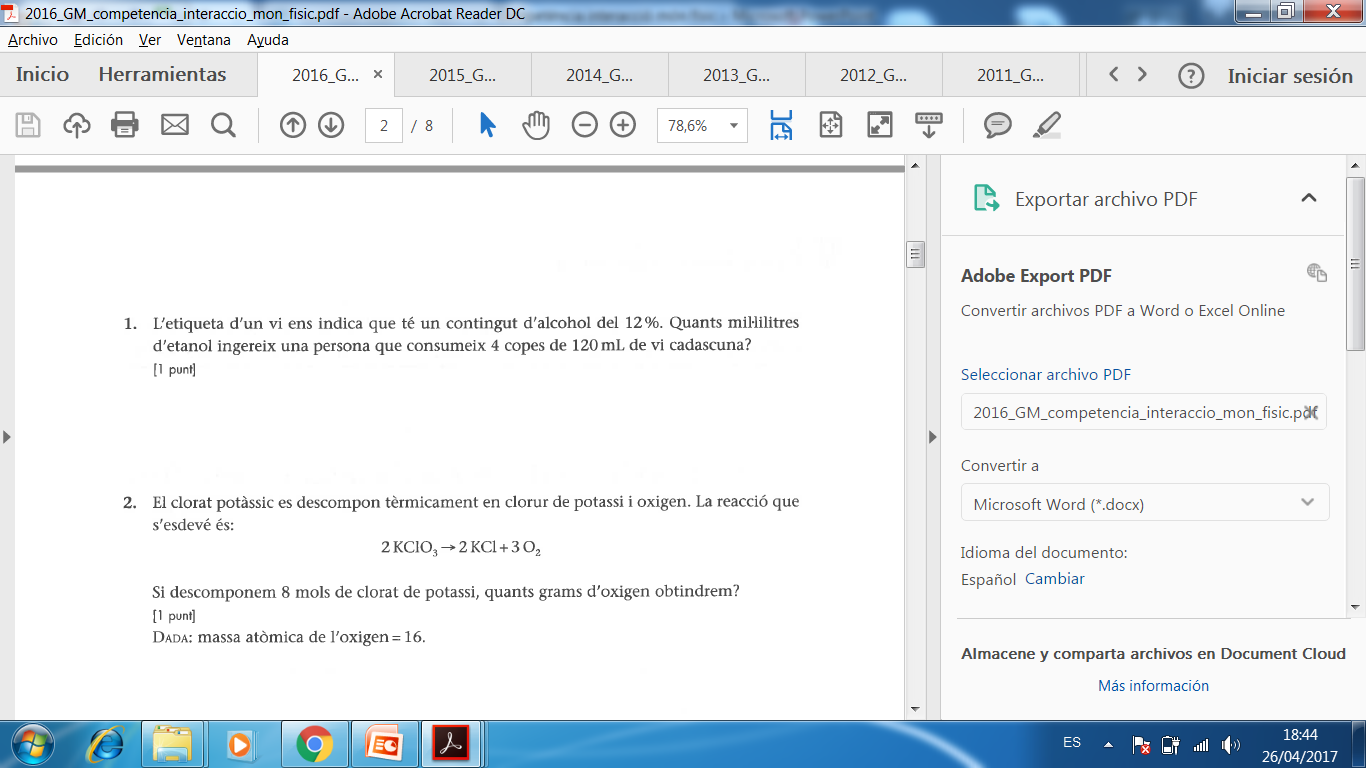 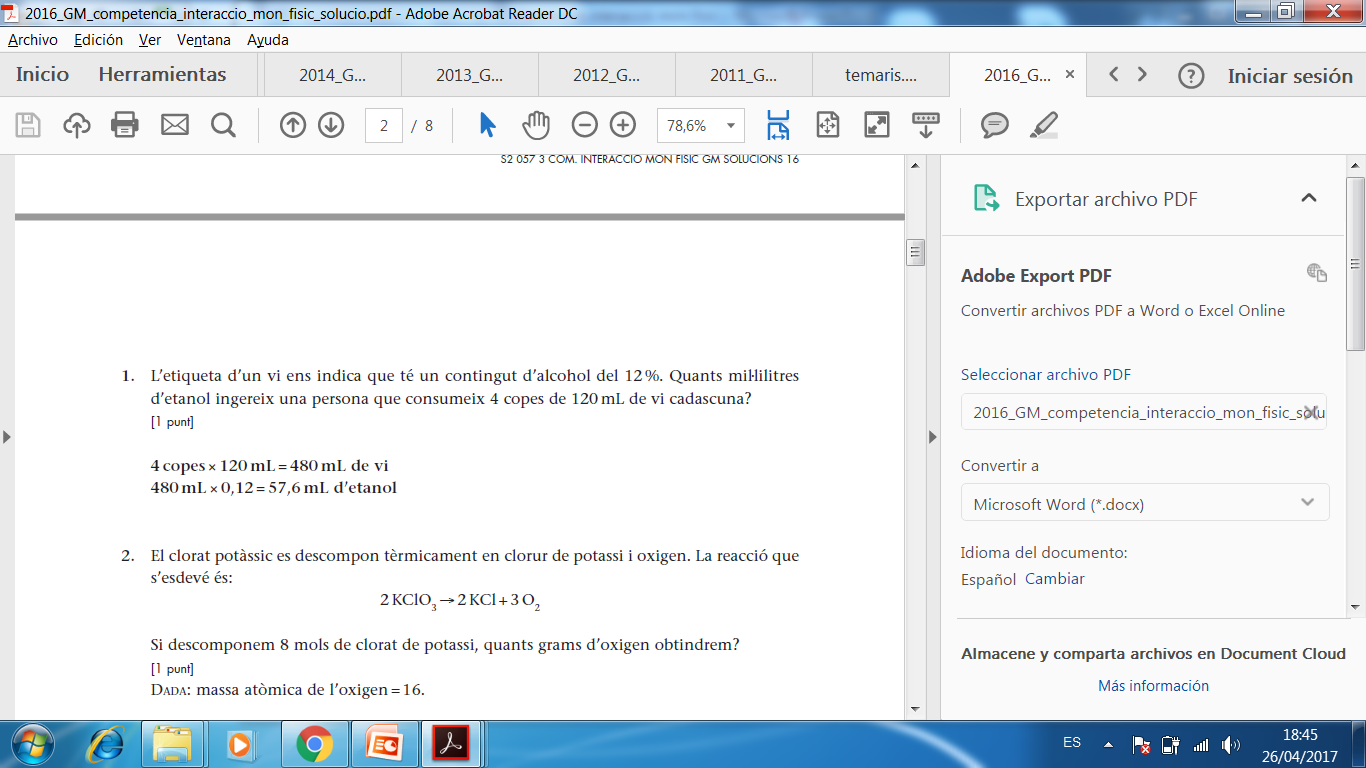 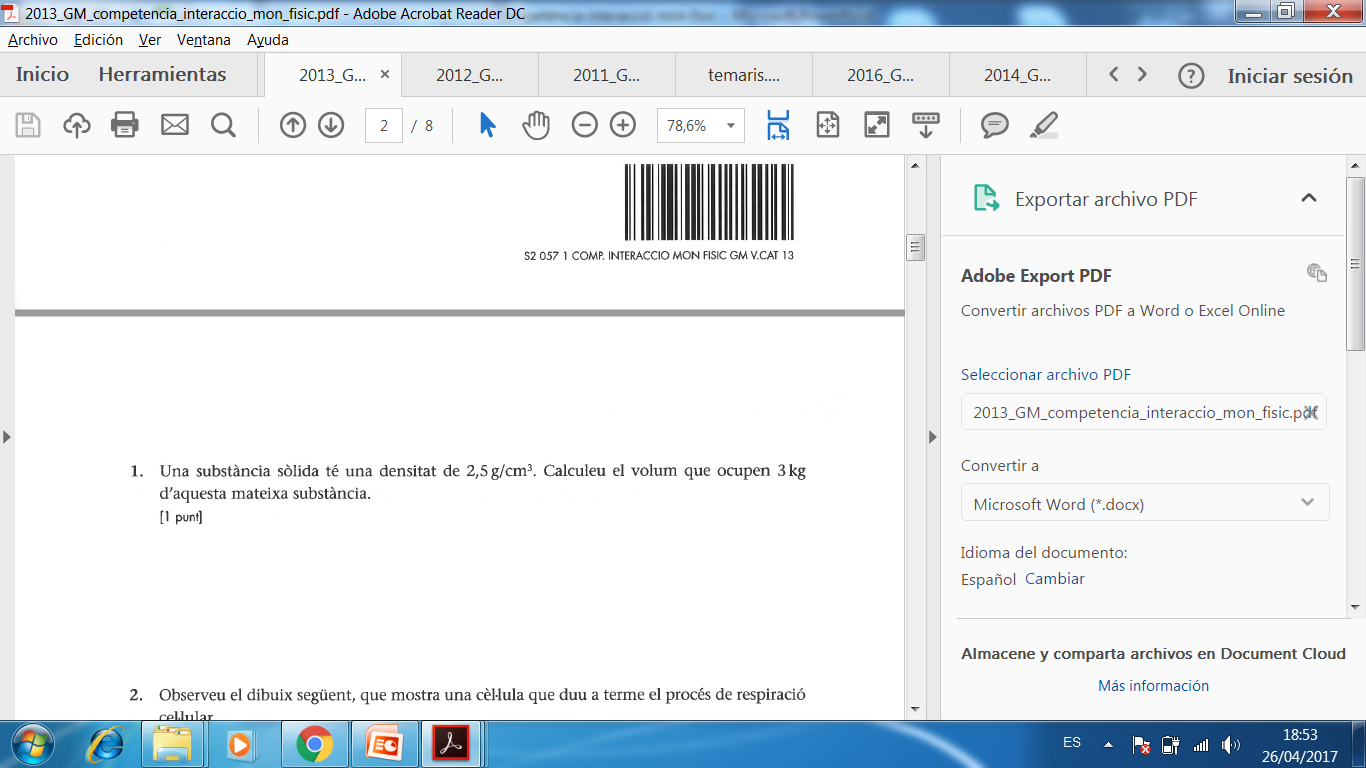 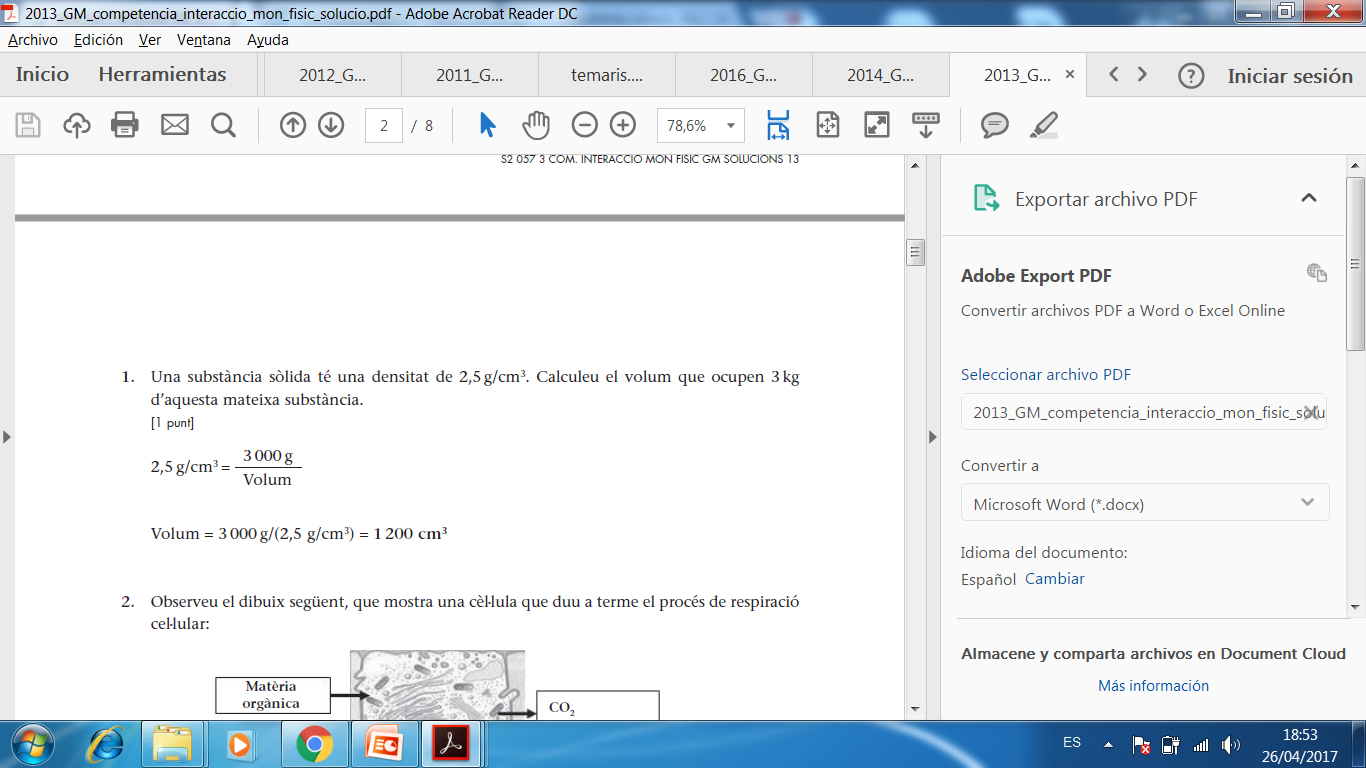 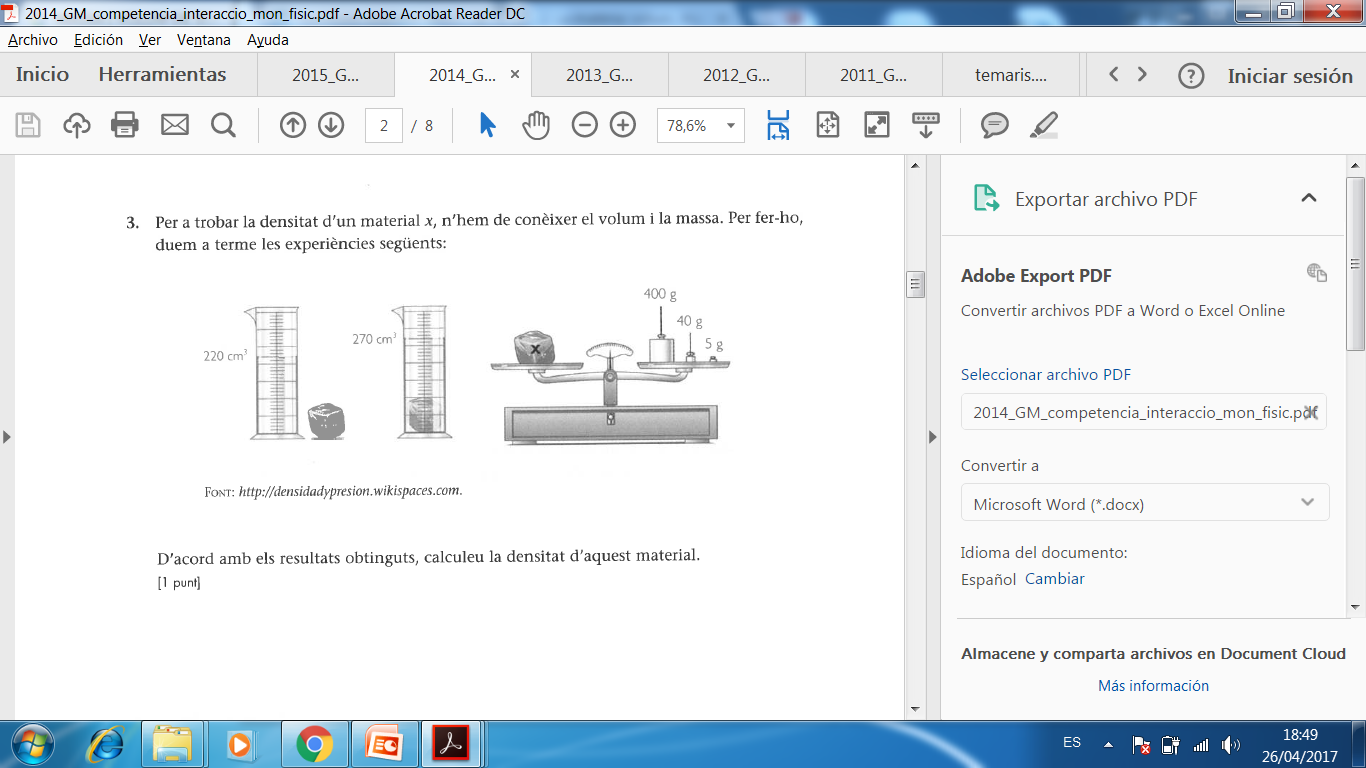 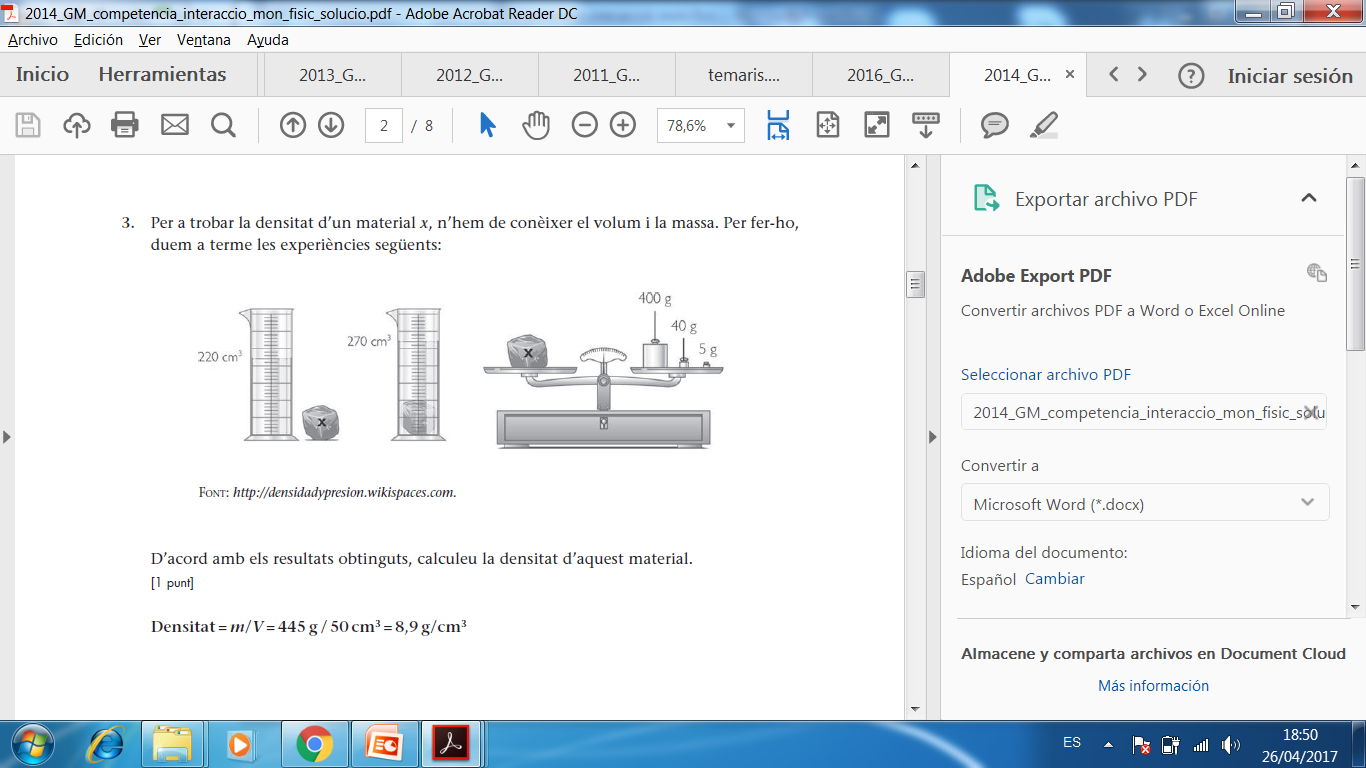 Canvis d’estat
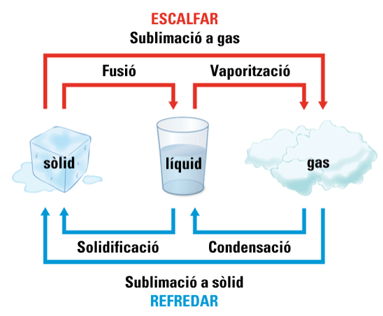 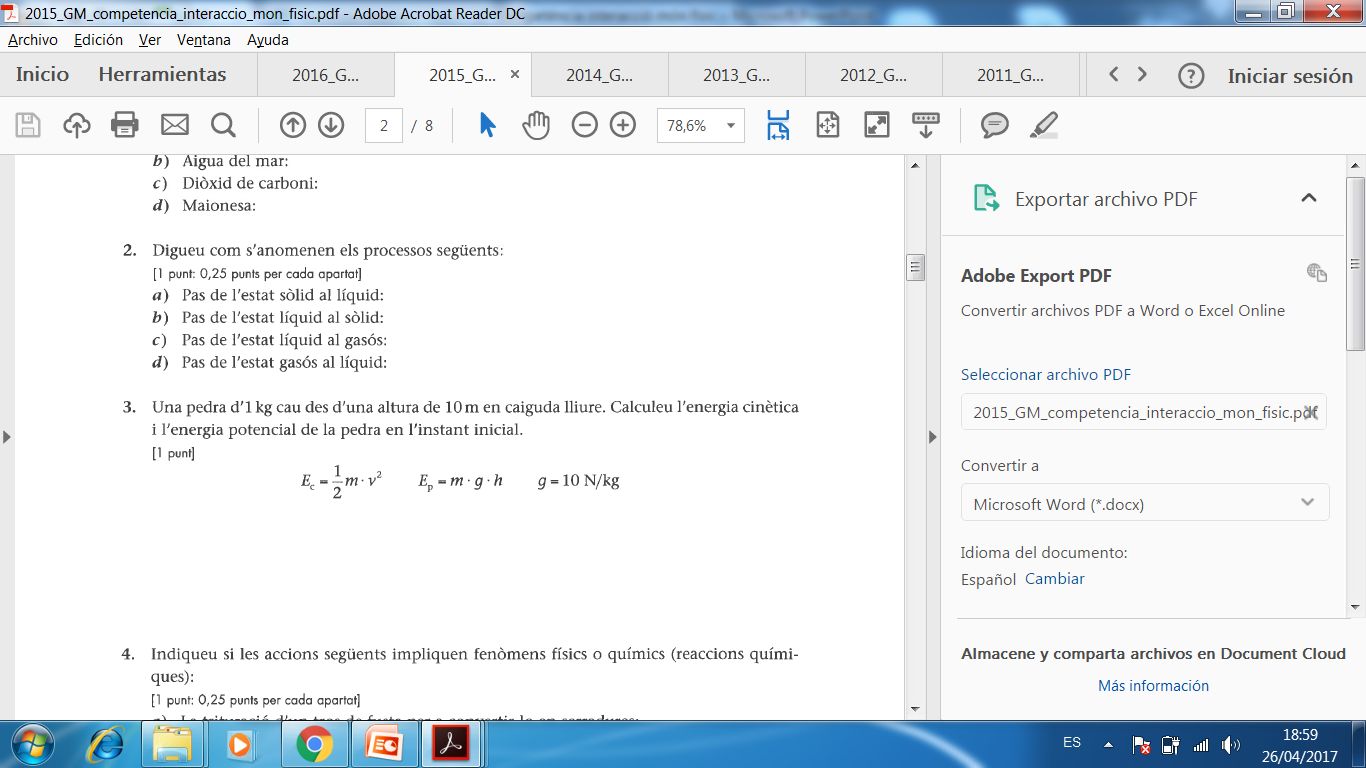 Tipus de fenòmens o canvis
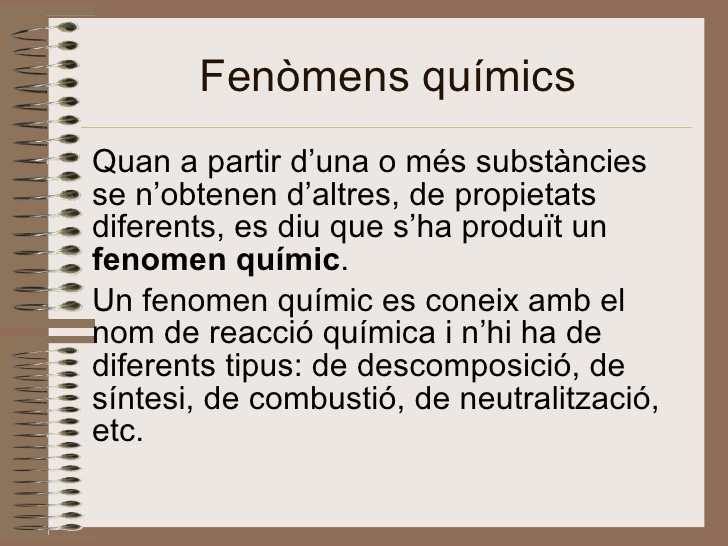 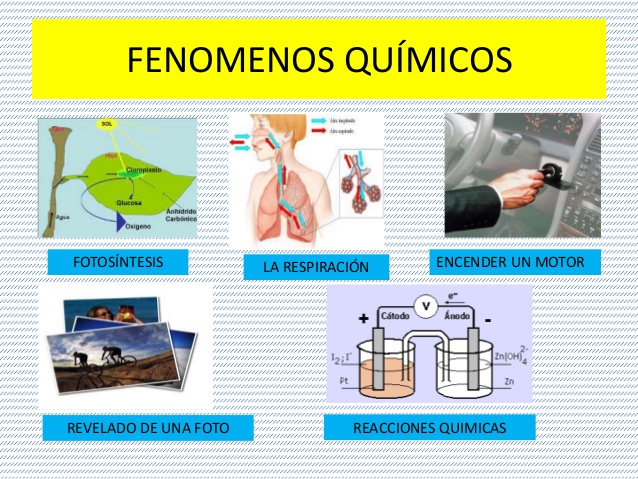 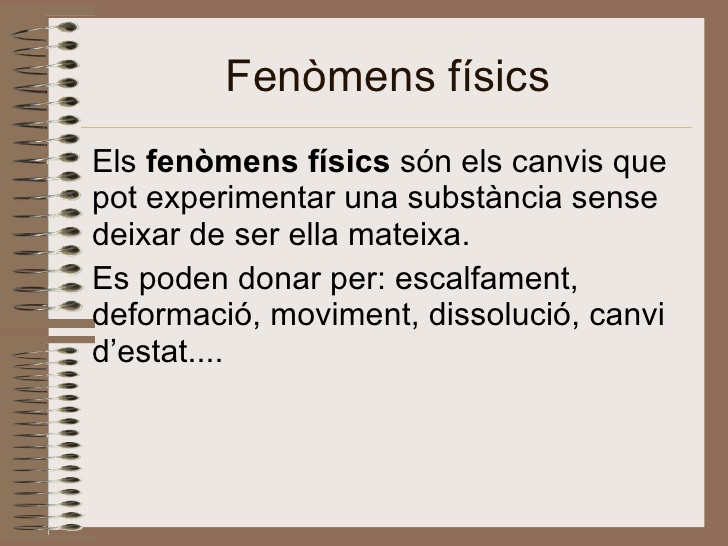 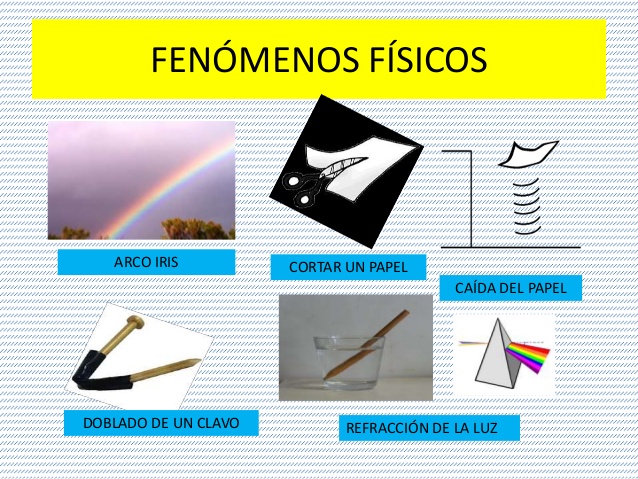 ACTIVITATS
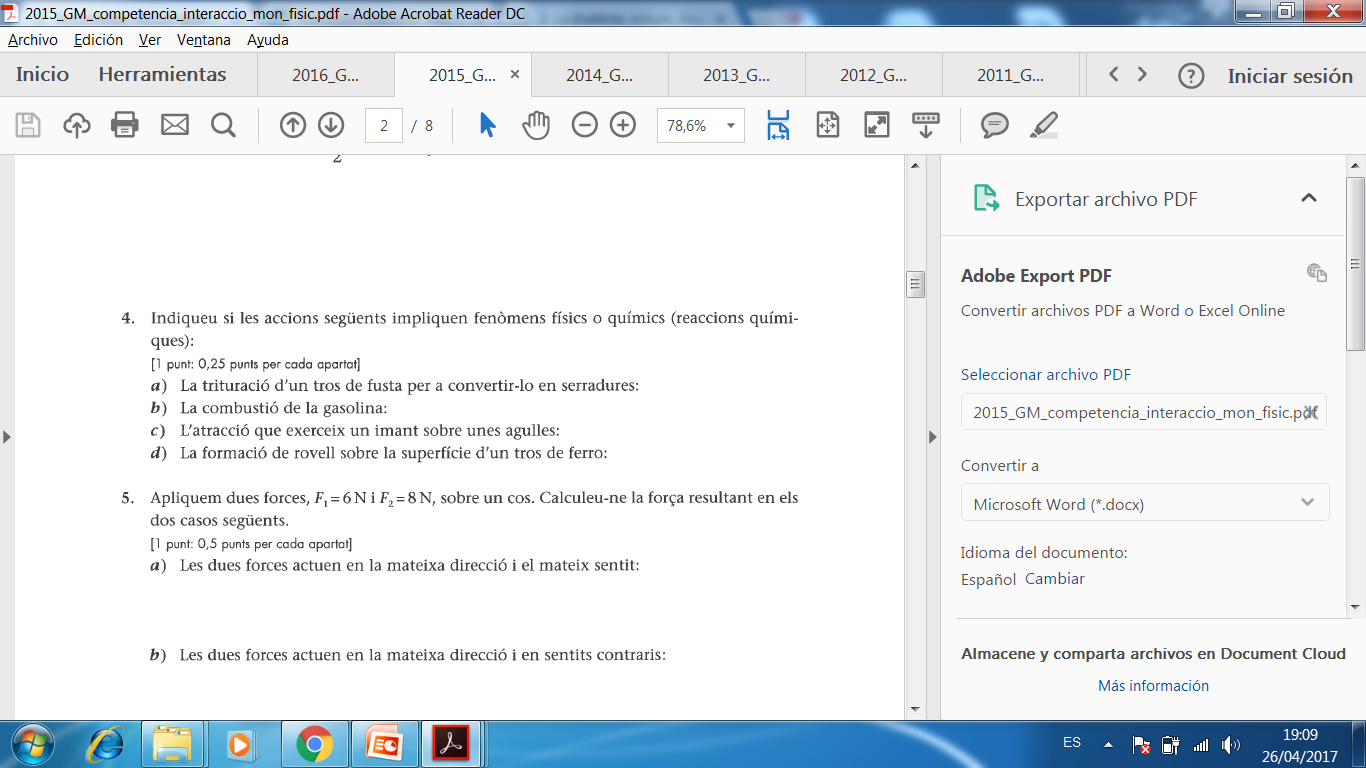 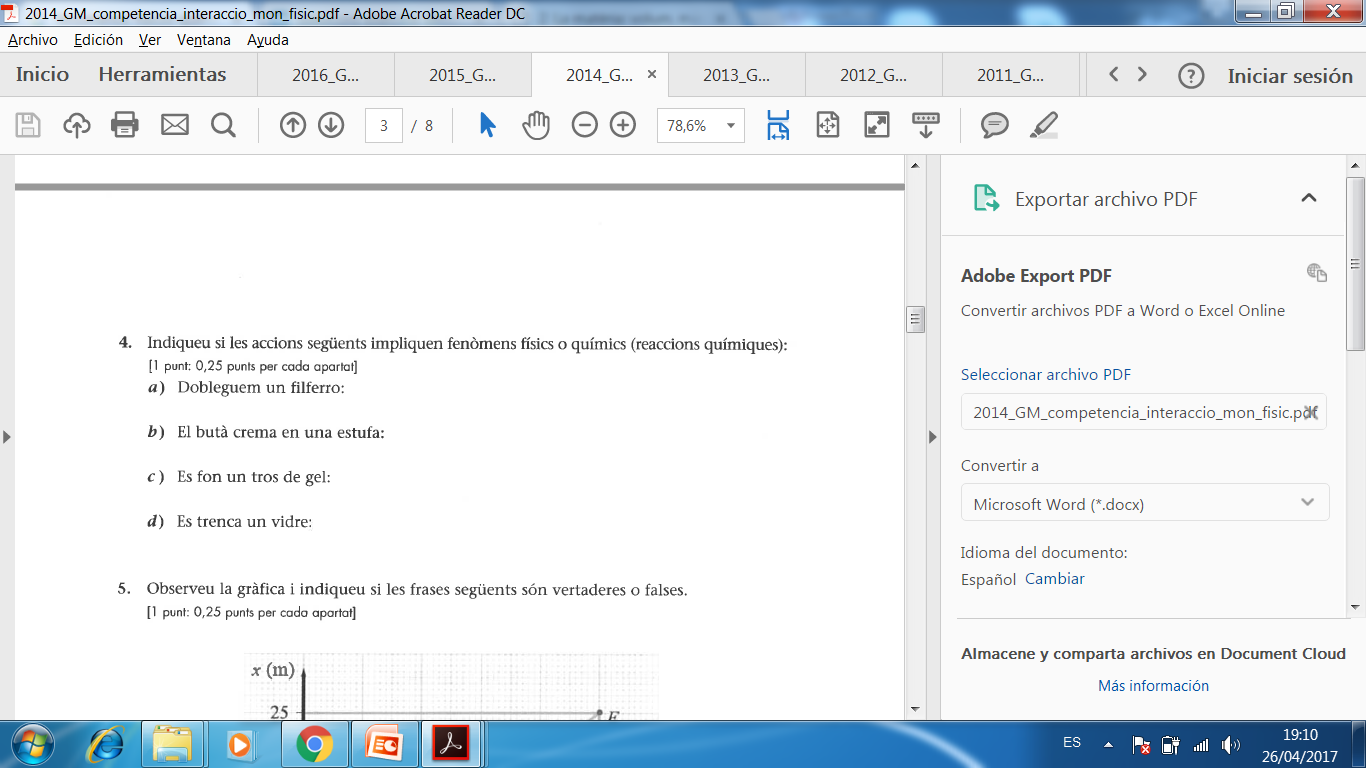 Posició i moviment
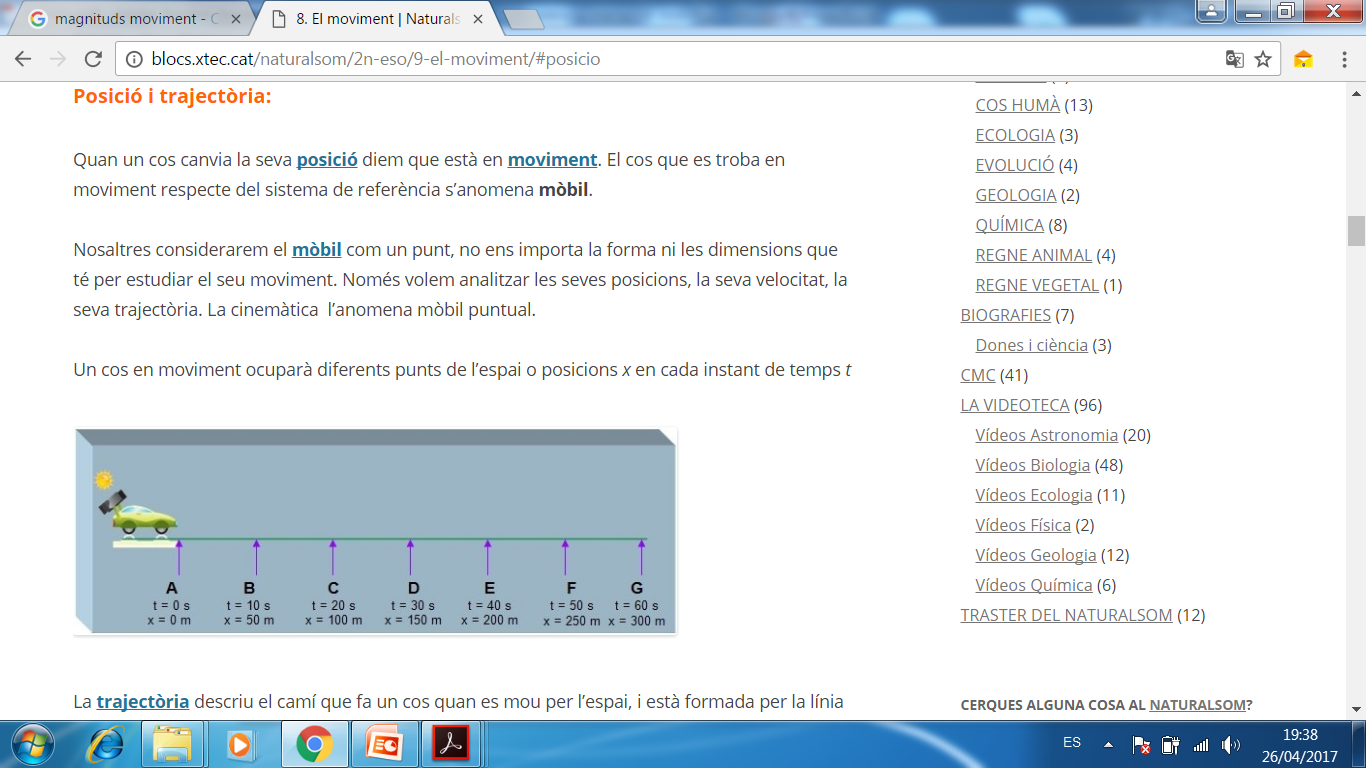 Desplaçament i velocitat
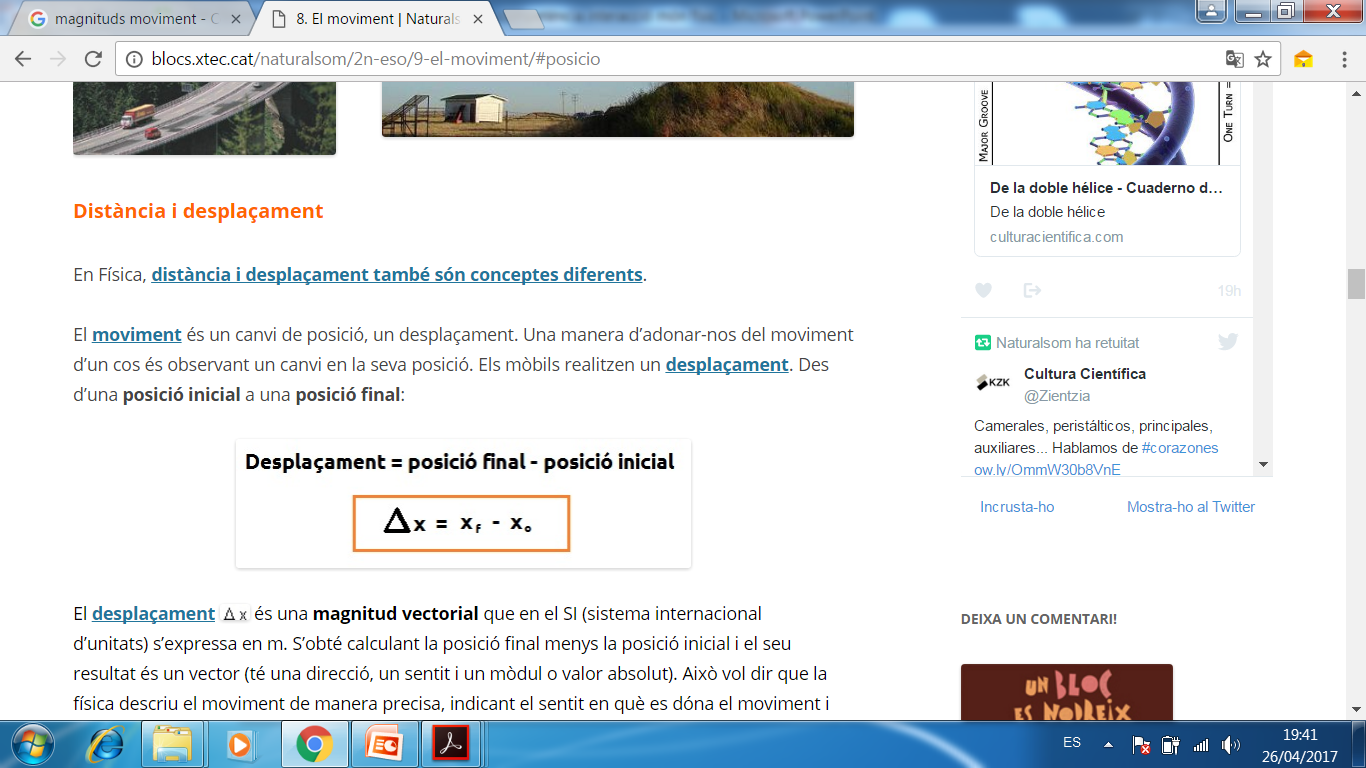 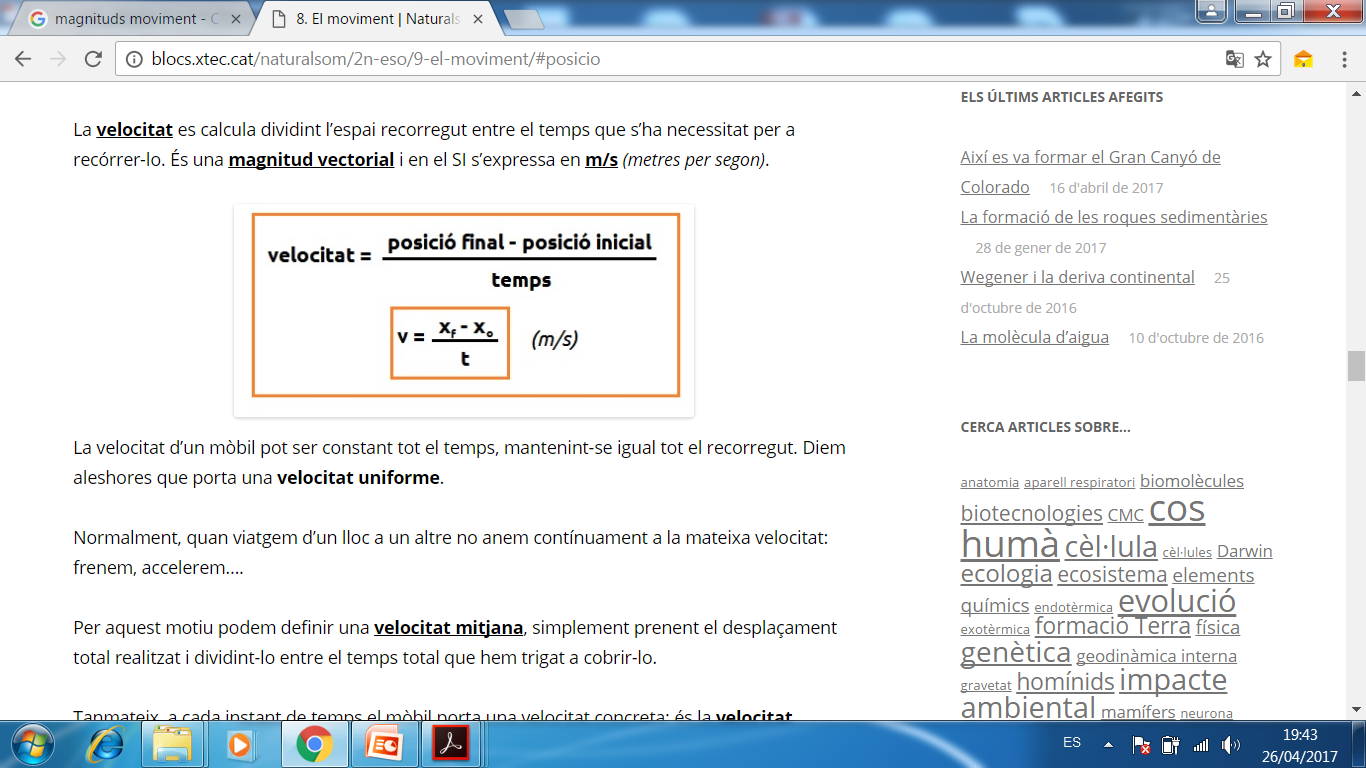 Moviment rectilini uniforme
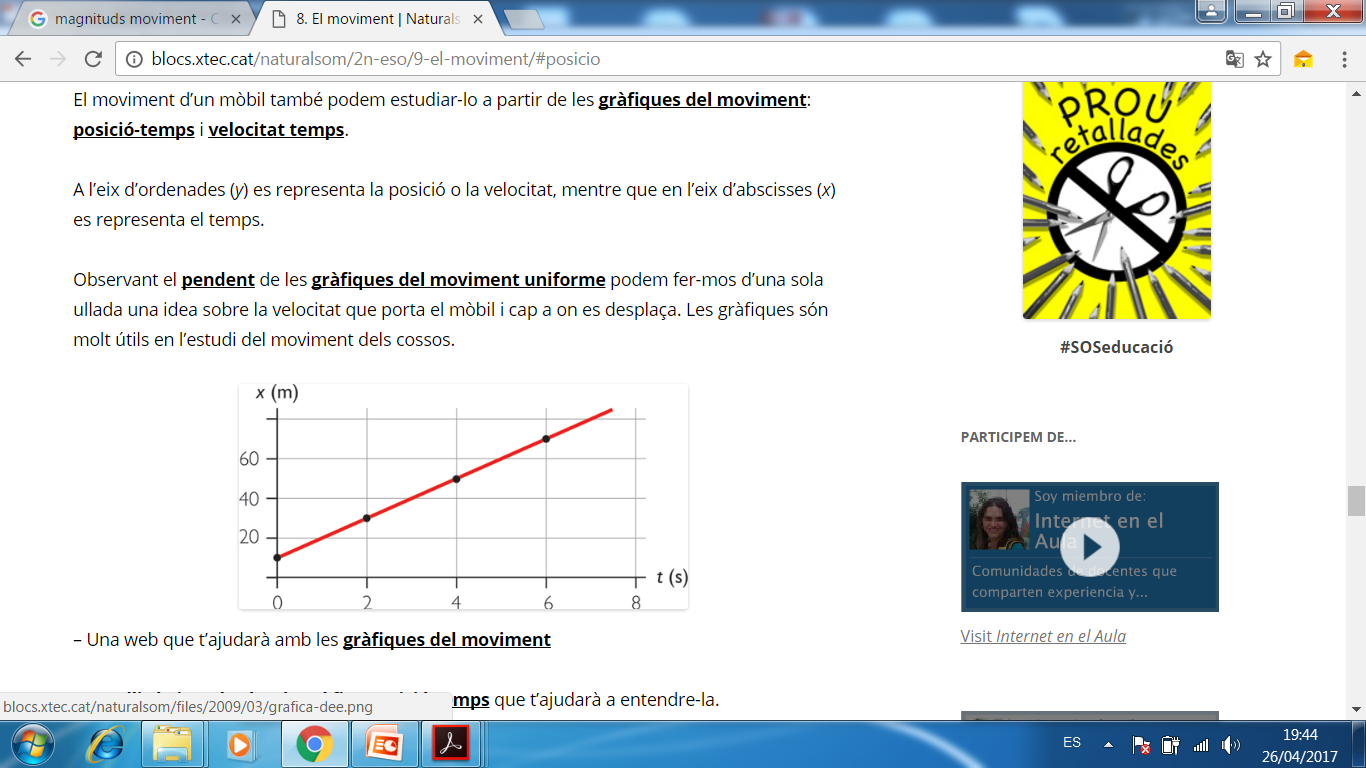 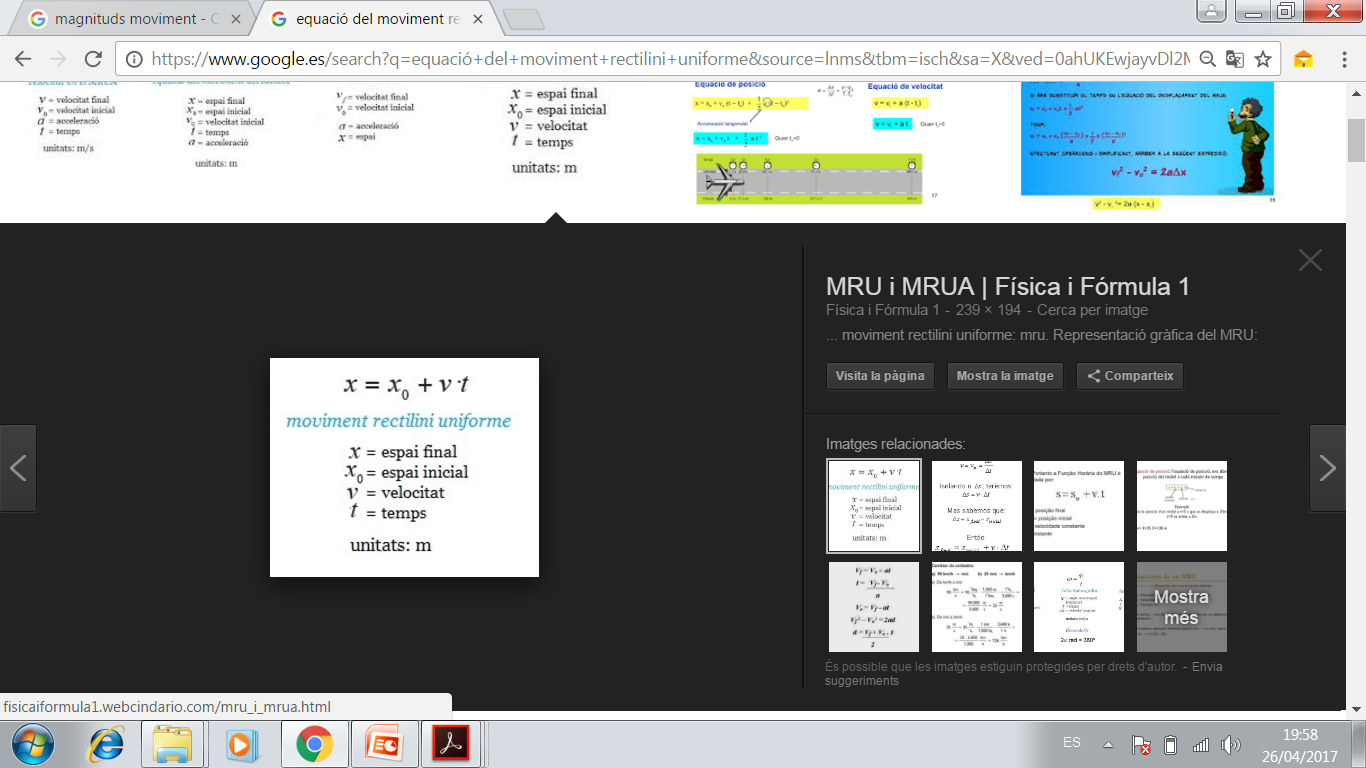 ACTIVITATS
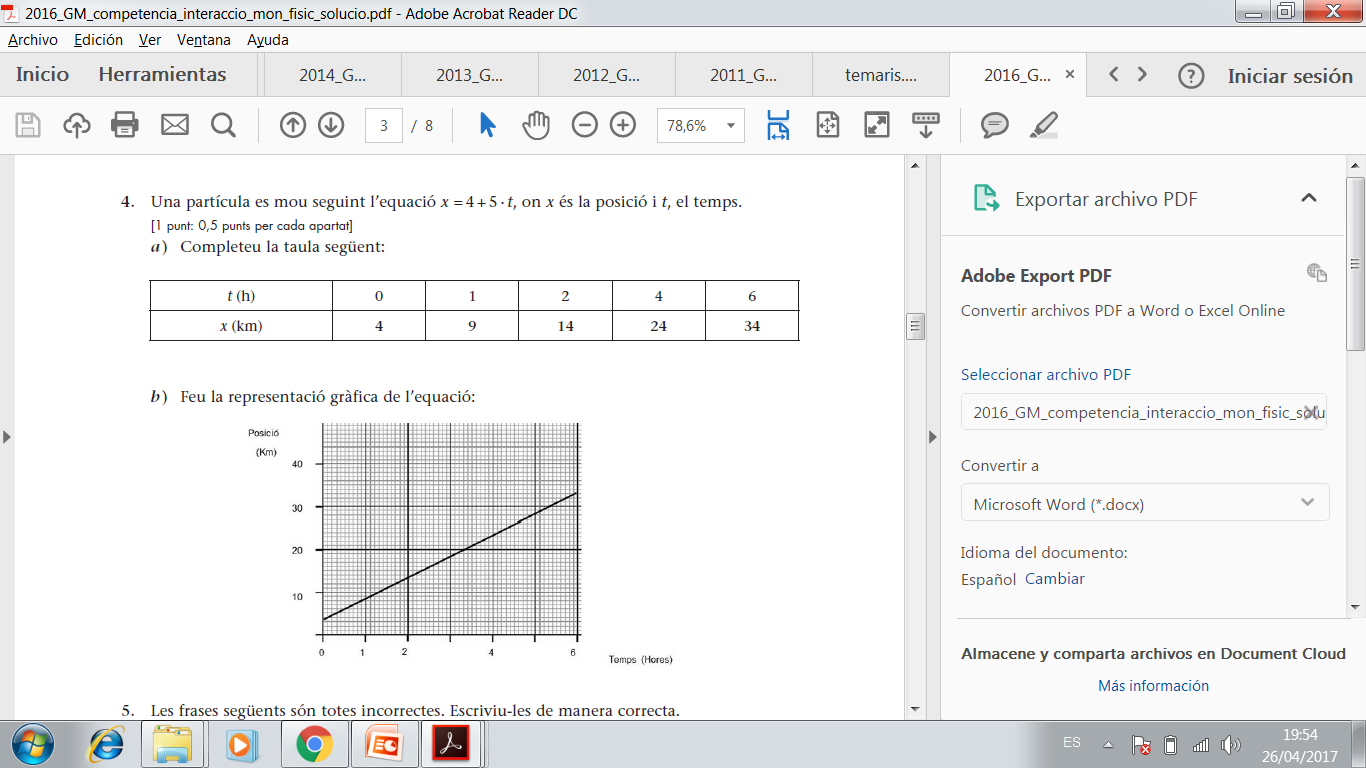 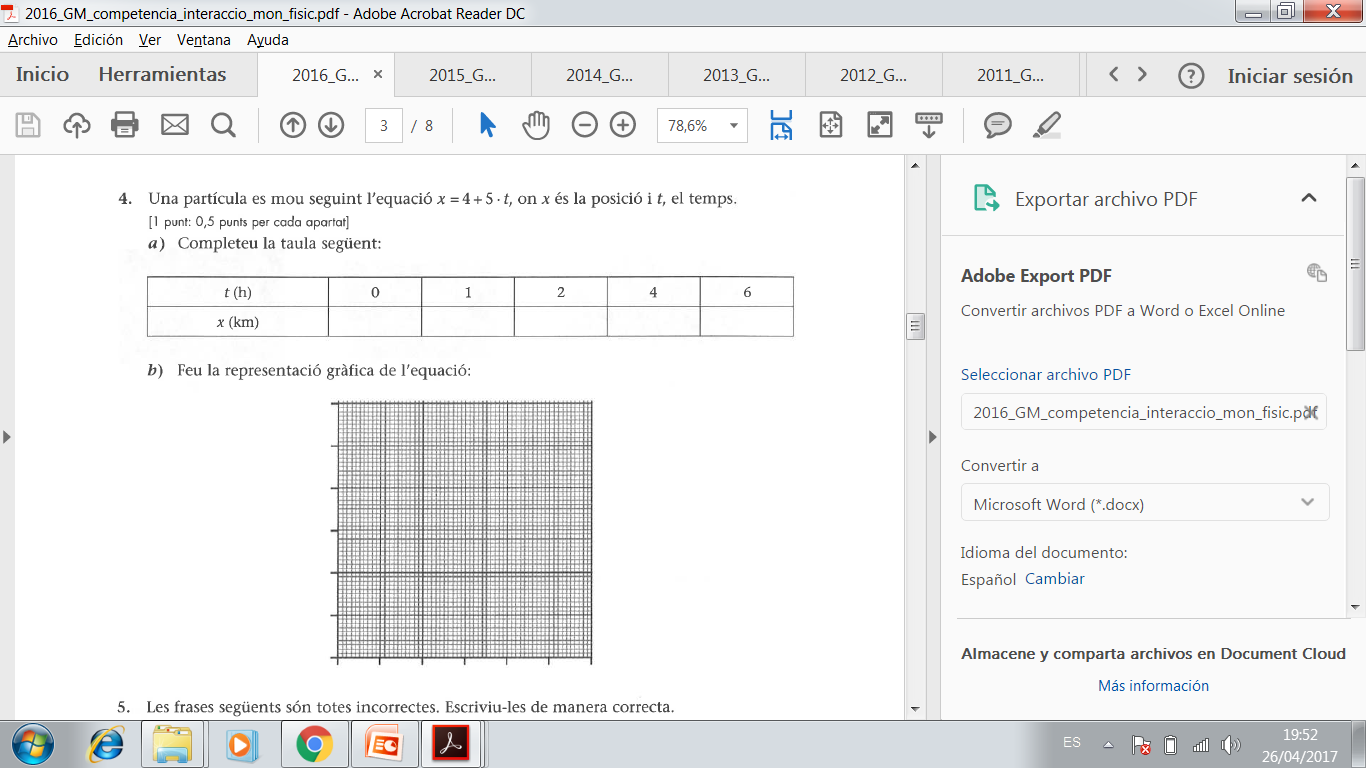 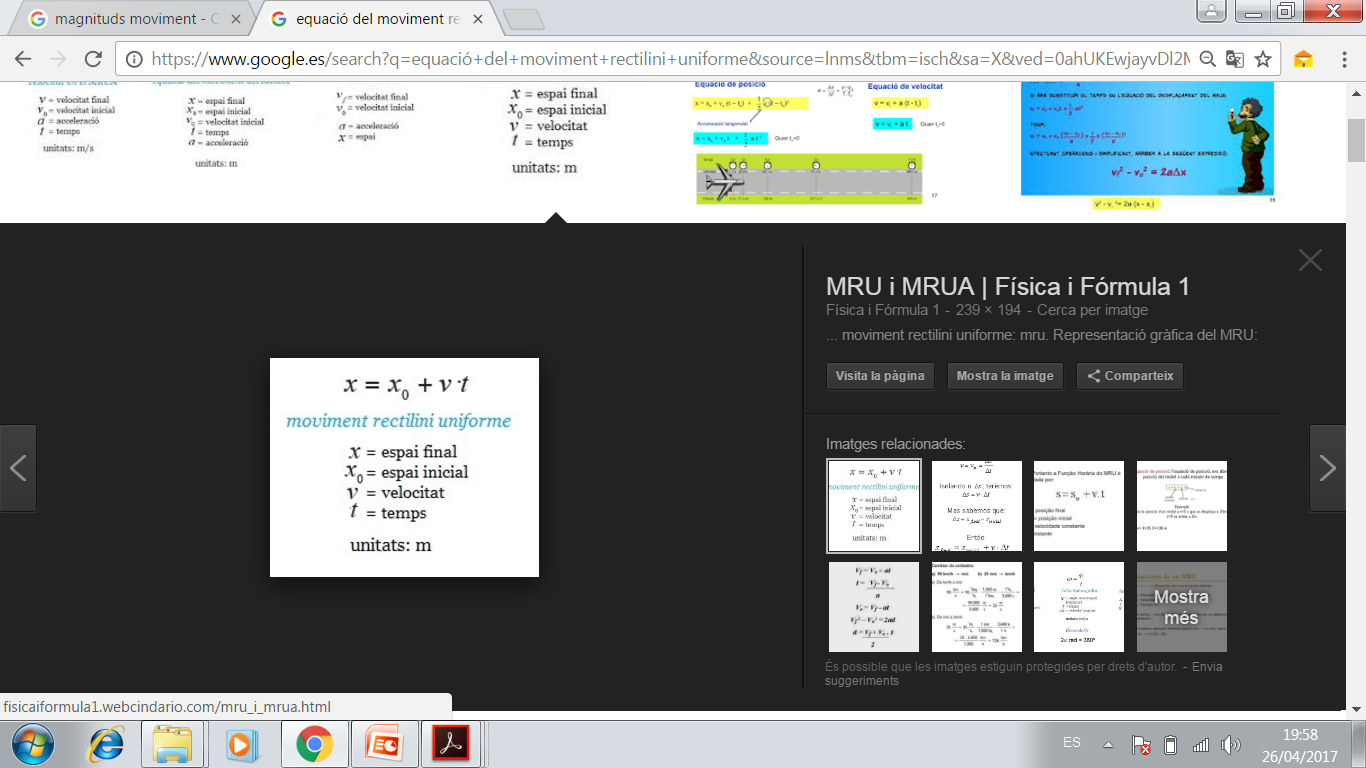 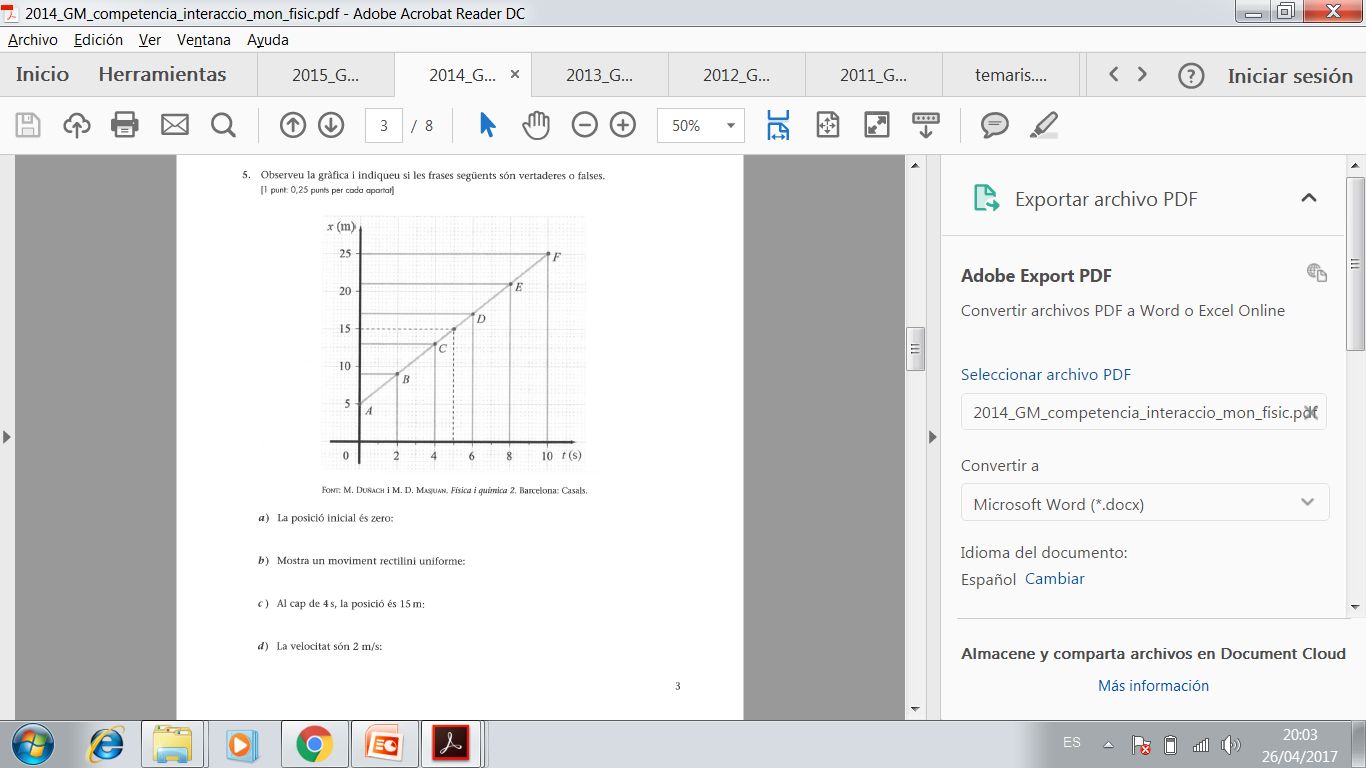 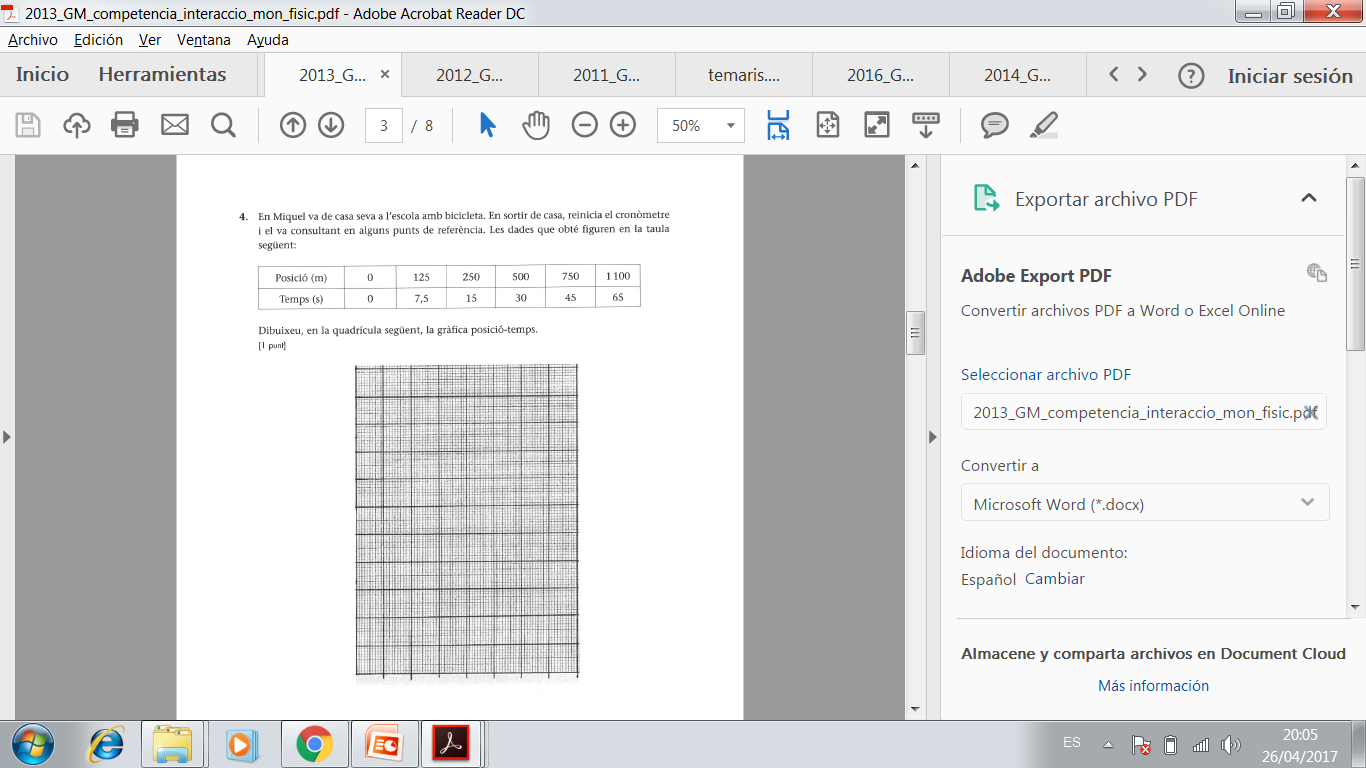 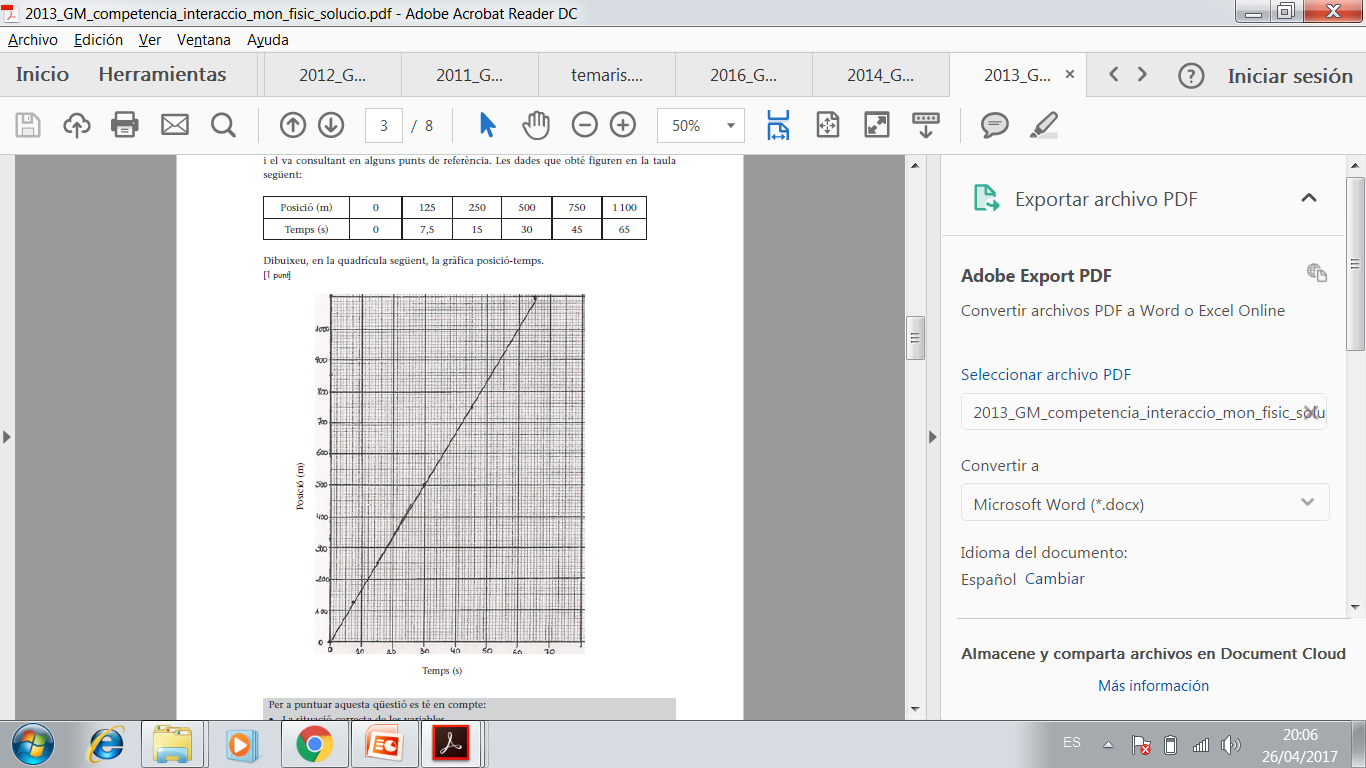 Forces
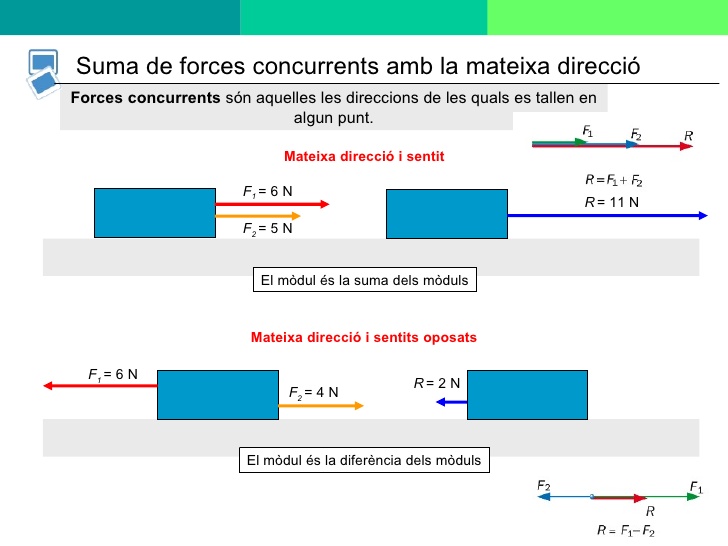 ACTIVITATS
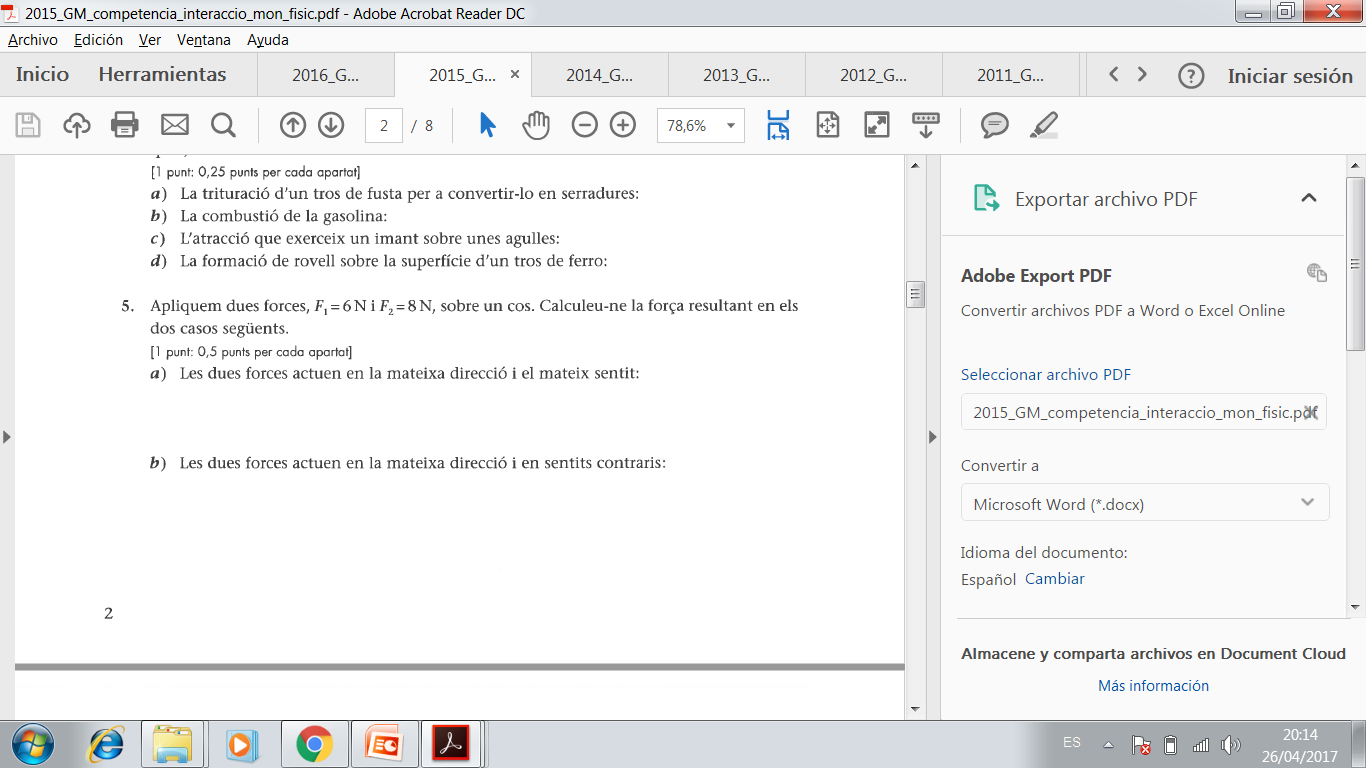 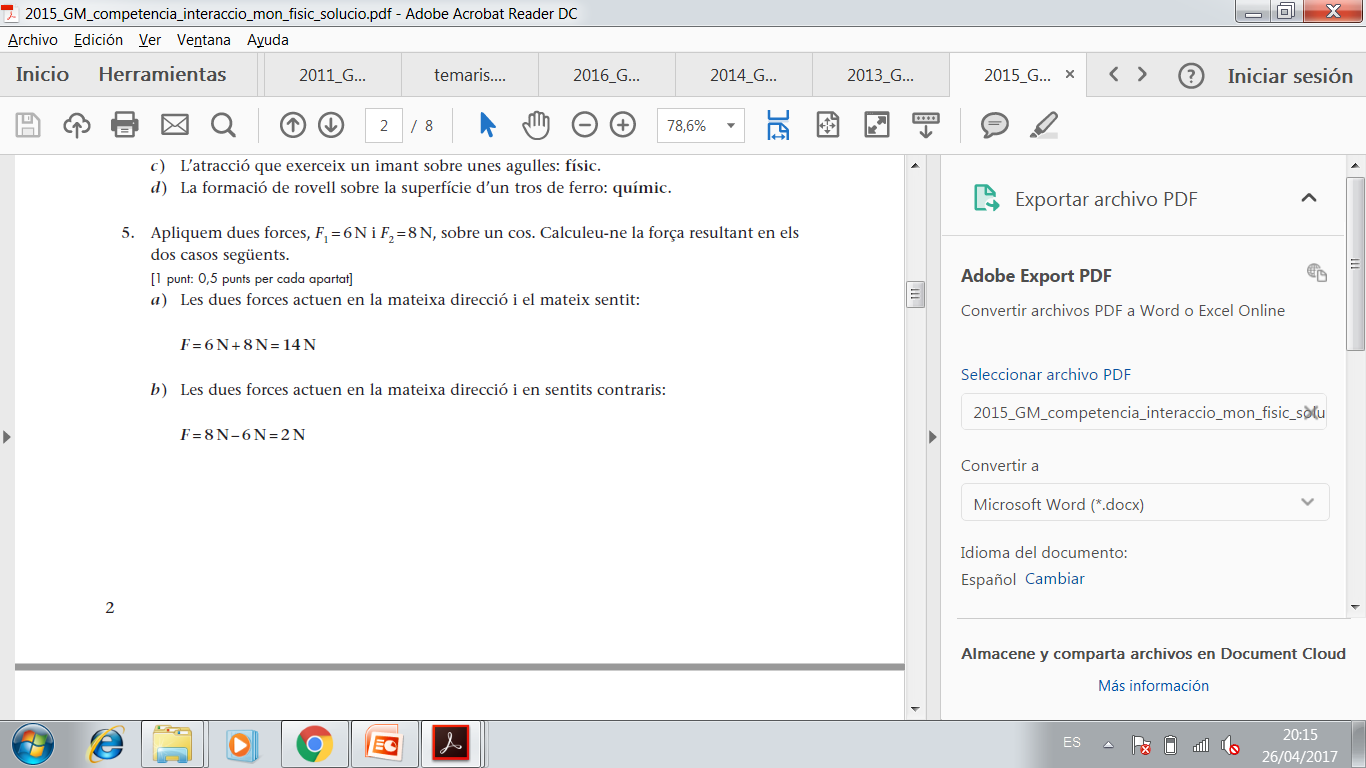